МОУ Средне-Егорлыкская СОШ №4 Целинского района
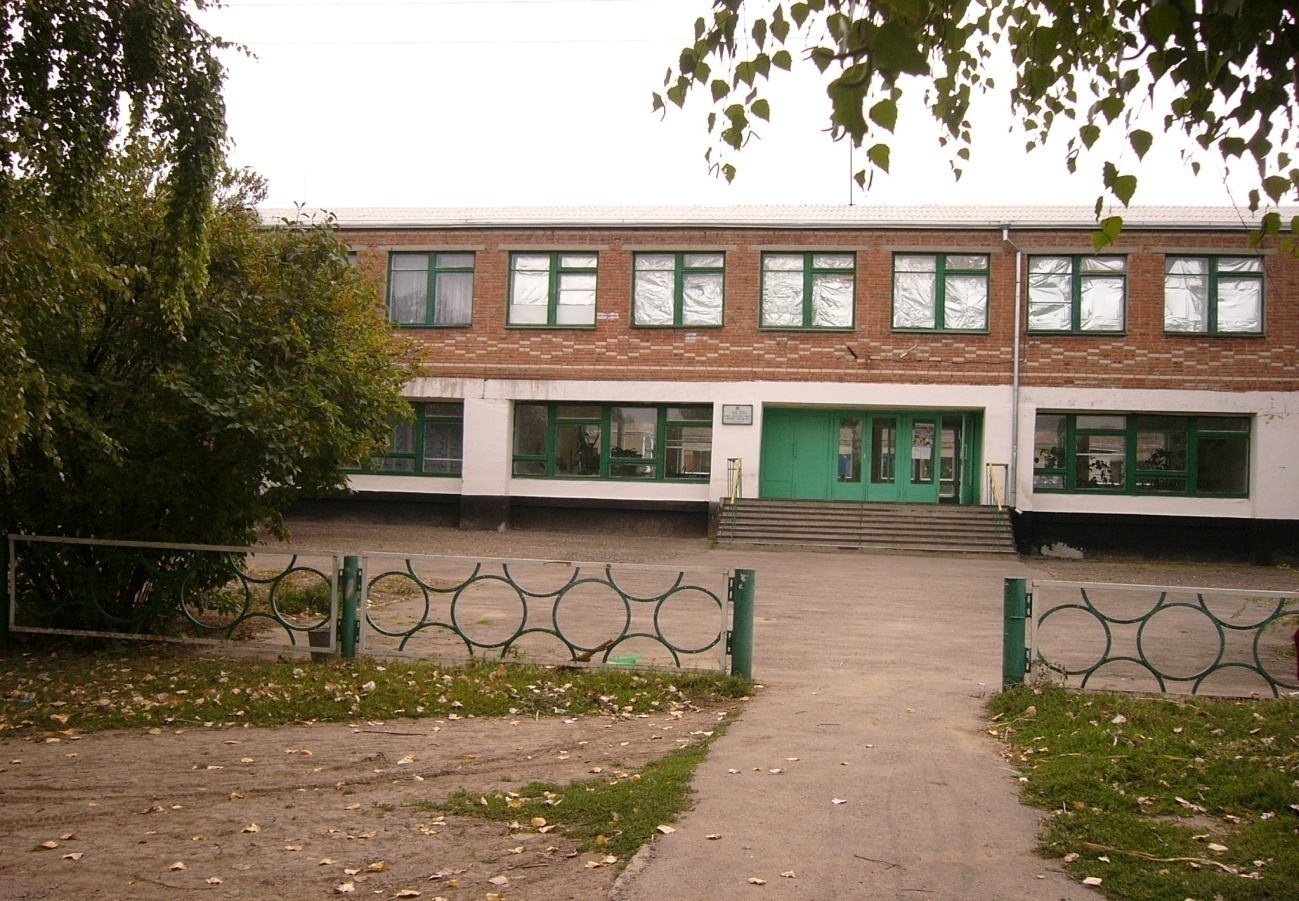 представляет
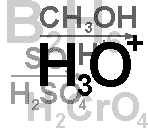 Классификация органических соединений
Электронное приложение 
к уроку  химии  в 10 классе.
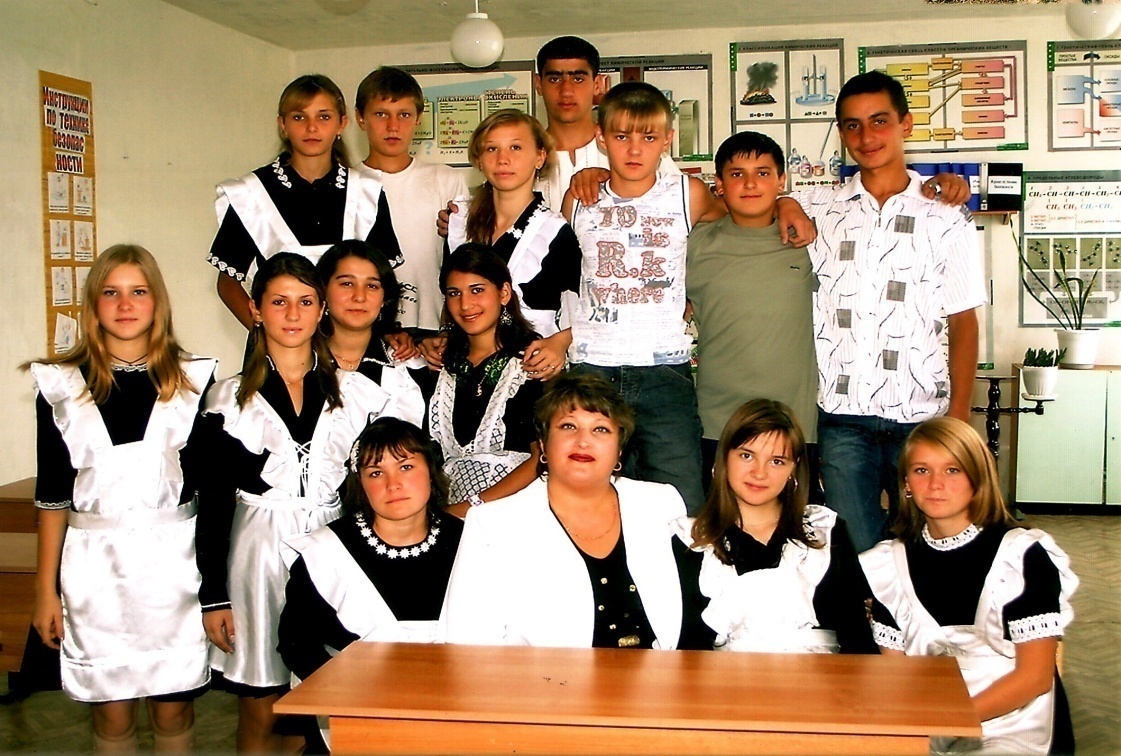 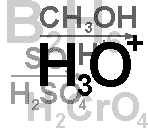 Автор : учитель химии Леташкова Екатерина Владимировна
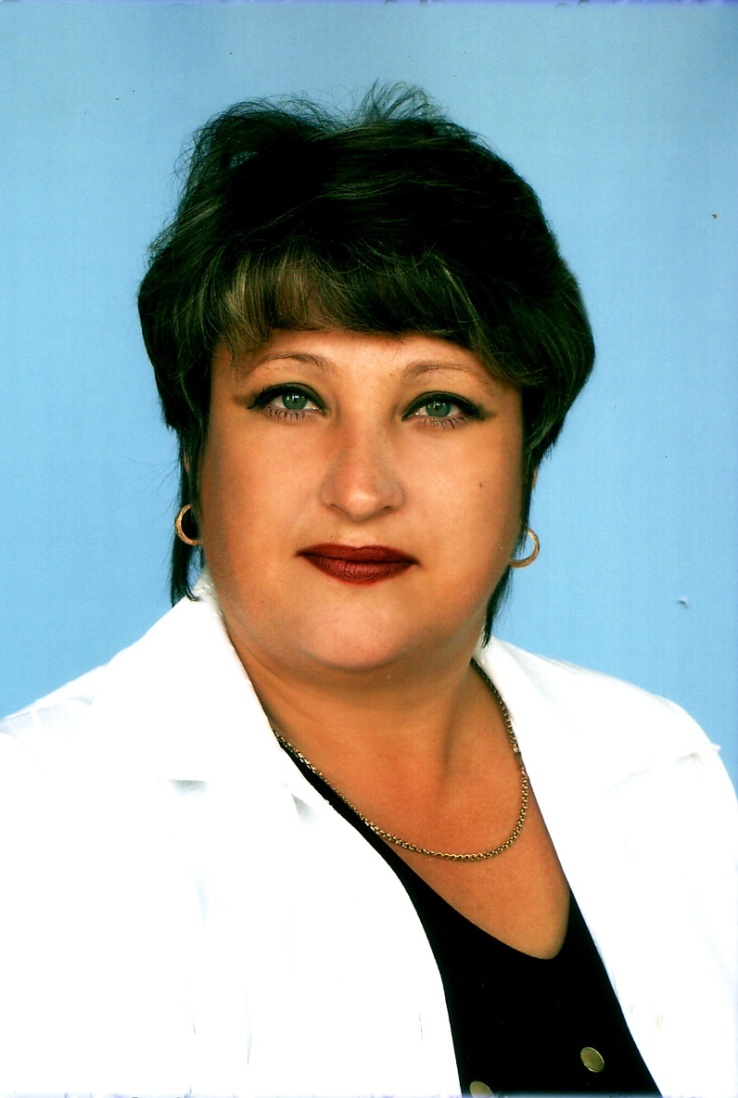 Другого ничего в природе нет:
Ни здесь, ни там , 
В космических глубинах.
Все : от песчинок малых до планет
Из элементов состоит единых.
Как формула, как график трудовой,
Строй менделеевской системы строгий.
Вокруг тебя творится мир живой,
Входи в него , вдыхай , руками трогай.
Приложения :
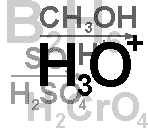 Методические рекомендации по использованию приложения
Пояснительная записка
Разработка урока
Рабочая тетрадь учащегося
Портфолио автора
Цели и задачи урока:
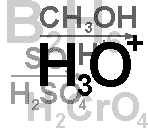 Познакомить учащихся с классификацией органических соединений.
Развивать навыки самостоятельной , творческой работы  учащихся.
Повторить и закрепить полученные знания.
Организовать различные формы тестирования.
Освоить технику химического эксперимента, культуру проведения опыта, подготовить к проведению реального химического эксперимента по алгоритму: задача - действие-наблюдение -   вывод.
Маршрут движения :
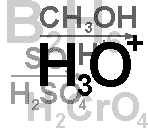 Проверка домашнего задания
Повторение изученного 
    материала
Изучение нового материала
Закрепление изученного
Домашнее задание
Проверка домашнего задания :
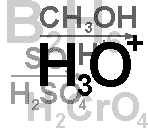 Что изучает органическая химия ?
Какие химические элементы входят в состав органических соединений ?
Назовите ученых – химиков , занимавшихся исследованиями в этой области .
Дайте характеристику углероду .
Что такое классификация и ее применение в повседневной жизни , в других предметах.
Тест №1 . Тема – теория химического 
     строения органических веществ.
     Тест №2. Тема – классификация 
     неорганических        соединений.
     Калькулятор
Повторение изученного материала :
Типы электронных облаков.
Гибридизация
Электронное строение атома
    углерода, электронные 
    конфигурации
Биография Бутлерова А.М.
Ф.Велер и Й.Я.Берцелиус
Д.И.Менделеев и А.М.Бутлеров
Природные источники углеводородов
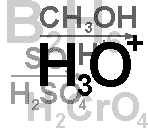 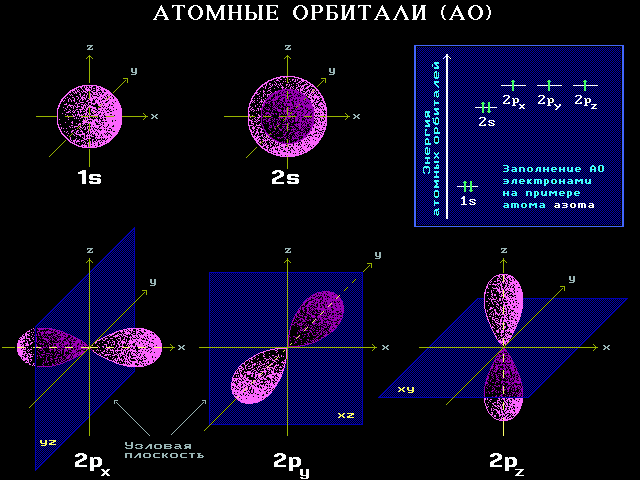 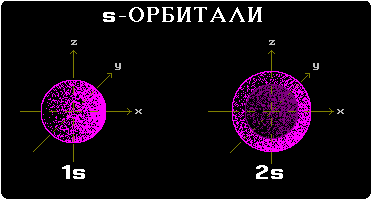 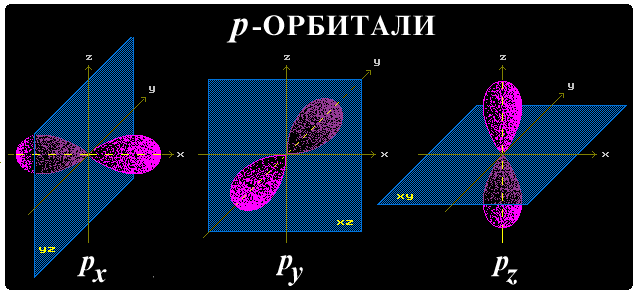 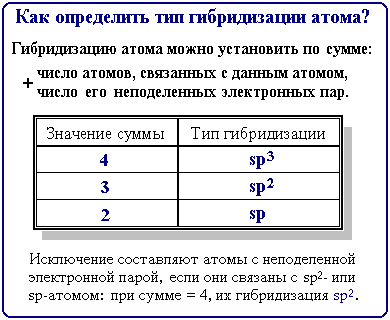 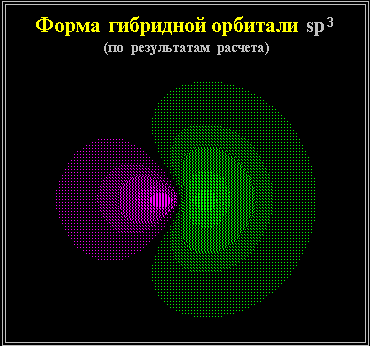 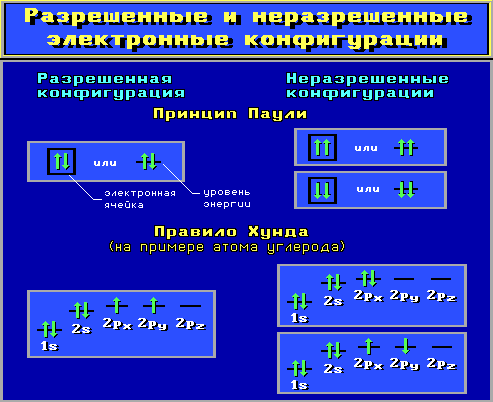 Природные источники углеводородов:
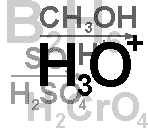 Основные источники углеводородов
Добыча каменного угля
Добыча нефти
Использование нефти
Ректификационная колонна
Изучение нового материала:
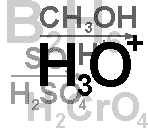 Классификация углеводородов
Классификация по строению углеродной цепи
Классификация по функциональной группе
Теория химического строения органических веществ
Общая  схема
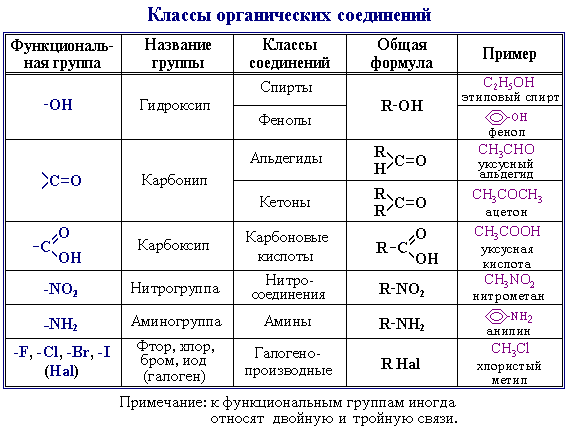 Основы номенклатуры органических соединений:
Типы атомов углерода
Углеводородные цепи
Структурные формулы
Гомологические ряды
Изомерия углеводородного скелета
Межклассовая изомерия
Задание по номенклатуре углеводородов
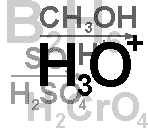 Алканы:
Предельные углеводороды
Гомологический ряд
Изомерия алканов
Галогеналканы
Получение алканов
Применение алканов
Химические свойства алканов
Модели молекул
Контрольные вопросы
Детская презентация:
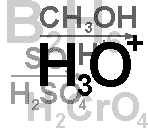 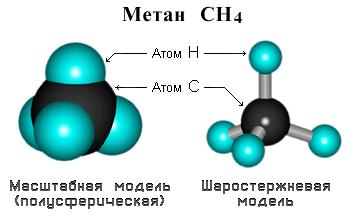 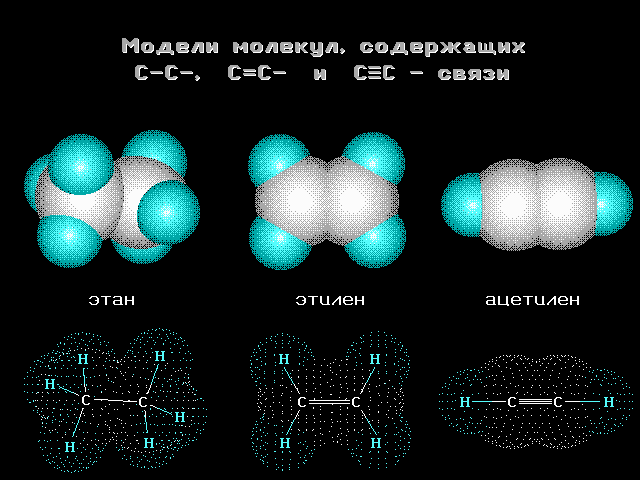 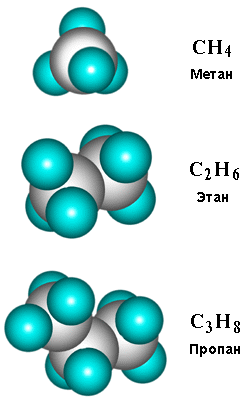 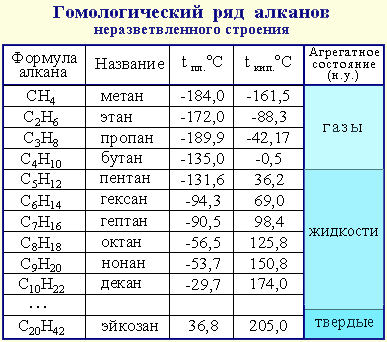 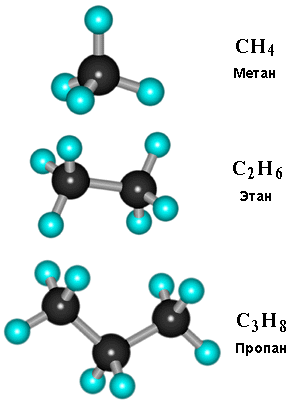 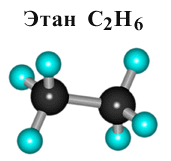 Алкены:
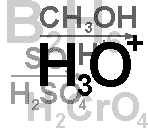 Непредельные углеводороды
Полимеризация алкенов
Получение этилена
Модели молекул
Контрольные вопросы
Детская презентация:
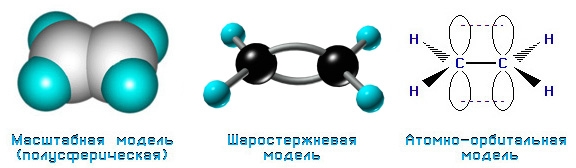 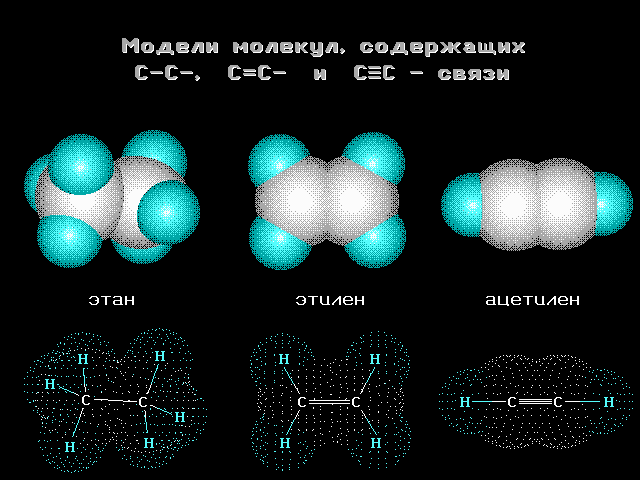 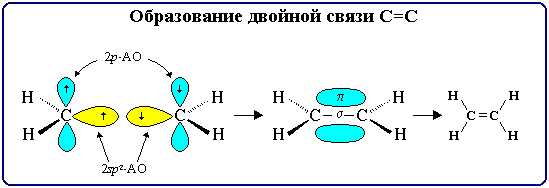 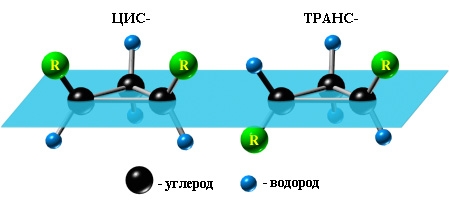 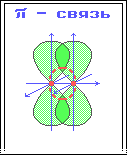 Алкадиены, алкины:
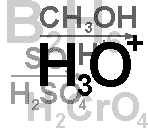 Диеновые
Ацетиленовые
Получение диеновых
Модели молекул
Контрольные вопросы
Применение ацетилена
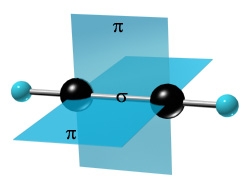 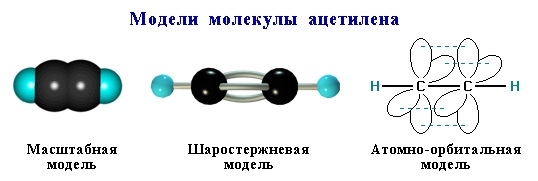 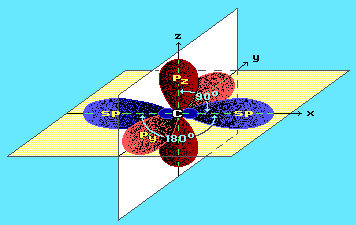 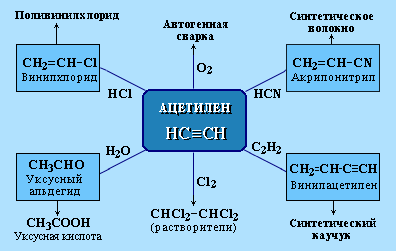 Спирты и фенолы:
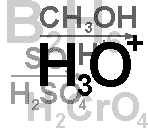 Спирты
Фенолы
Номенклатура спиртов
Получение спиртов и фенолов
Химические свойства спиртов
Циклические:
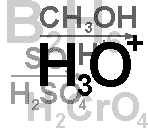 Арены
Циклоалканы
Получение циклоалканов
Модели молекул
Контрольные вопросы
Получение бензола
Применение бензола
Гетероциклические соединения
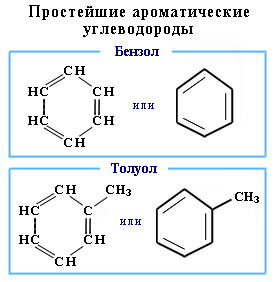 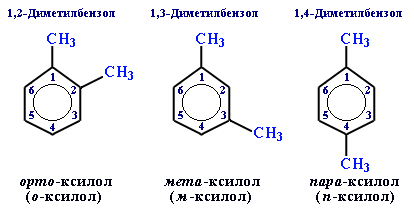 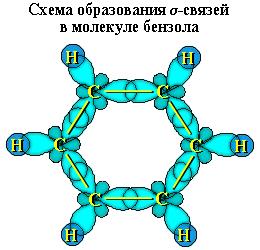 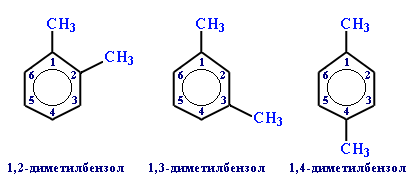 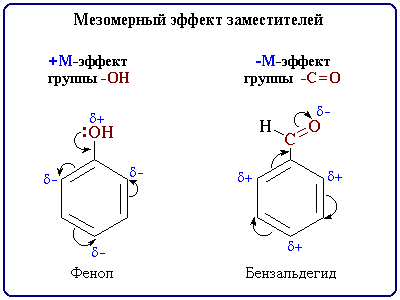 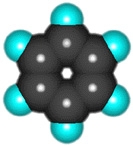 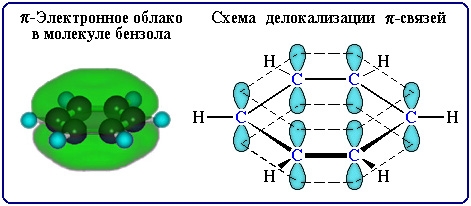 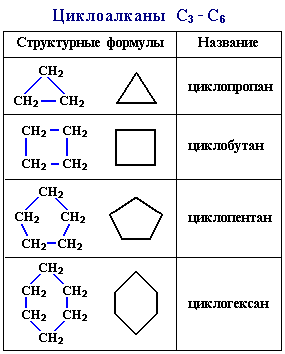 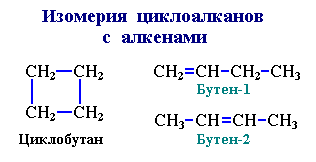 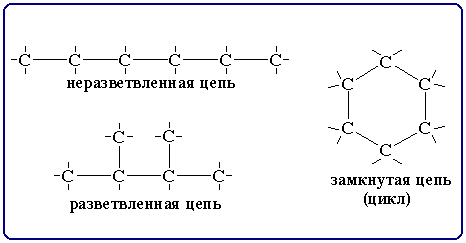 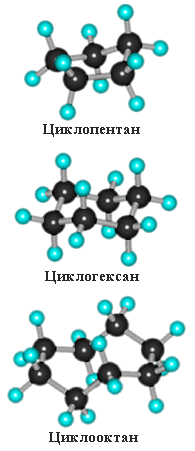 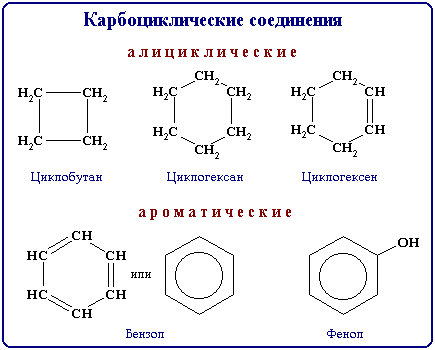 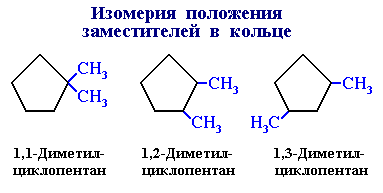 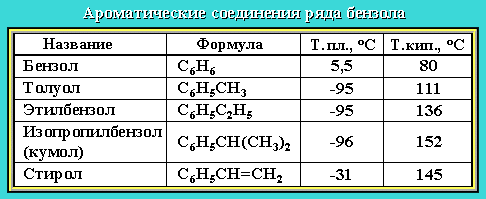 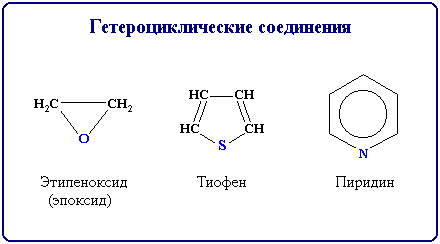 Альдегиды и кетоны:
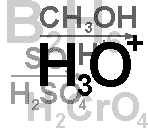 Карбонильные соединения
Карбонильная группа
Изомерия альдегидов и кетонов
Получение альдегидов и кетонов
Применение альдегидов и кетонов
Контрольные вопросы
Химические реакции альдегидов и кетонов
Карбоновые кислоты:
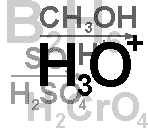 Карбоновые кислоты
Номенклатура карбоновых кислот
Производные карбоновых кислот
Контрольные вопросы
Детская презентация:
Закрепление изученного материала
Задания
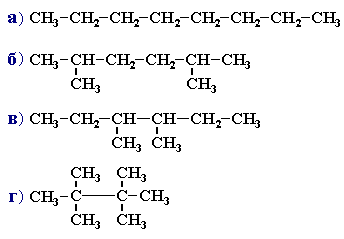 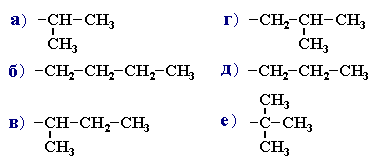 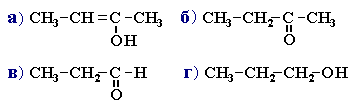 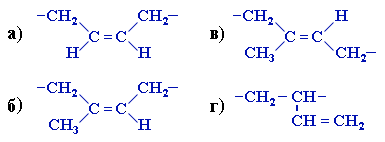 Домашнее задание:
Изготовить собственную презентацию по любому классу органических соединений